Law of domain names II
The domain name
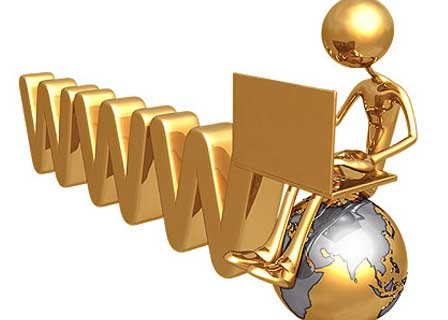 How domain names are assigned
Assignation is based on registration
The database of domain names is maintained by Administrators/Sponsors
Each top level domain has its administrator ICANN, EURid, CZ nic
The main task of administrator is to run DNS
The registration of domain names to individual users is performed by REGISTRARS
Registrars are entrepreneurs and compete
Main principles of registration
Singularity principle (uniqueness)
The domain name can be registered only for one user
One user can have more domain names
Priority principle
First come first served
ICANN – top authority
Internet corporation for assigned names and numbers
responsible for managing and coordinating the Domain Name System (DNS)
ICANN is also responsible for accrediting the domain name registrars
Domain speculations
And abusive registrations
The ultimate consequence of priority and singularity principles
Competition for privileged domain names
Fastest user wins the race 
Creates space for abusive domain name registrations
Cybersquatting
Typosquatting
Domain Kiting
Domain Hijacking
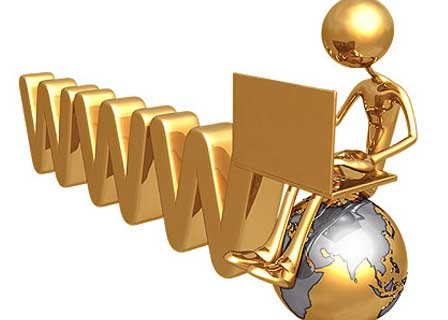 Domain name transfers
Sex.com for $13 million in October 2010
FB.com for $8.5 million in November 2010
Business.com for $7.5 million in December 1999
AsSeenOnTv.com $5.1 million in January 2000
Toys.com: Toys 'R' Us by auction for $5.1 million in 2009[11]
Altavista.com for $3.3 million in August 1998
Wine.com for $2.9 million in September 1999
CreditCards.com for $2.75 million in July 2004
Autos.com for $2.2 million in December 1999
Who controls the DNS?
Internet governance
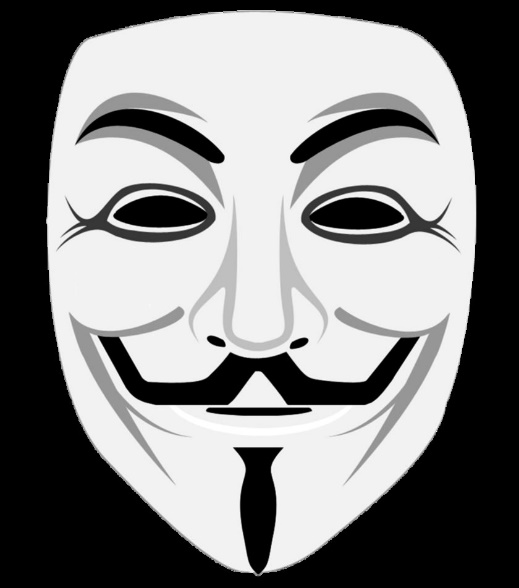 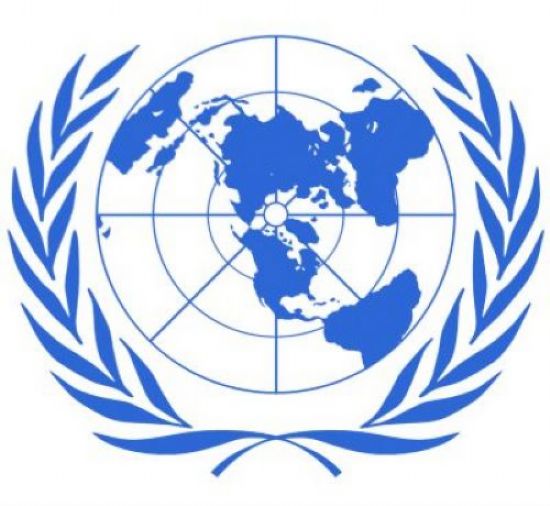 Proprietory or open format ?
The first proprietory format was unsuccessfull 
Telecommunications
Cable TVs
Banks(SWIFT)
Intranet 
LAN
1982
TCP/IP – 
Vyvinul Stanford a UCL 
Army – the first user
After that IBM, AT&T and DEC
1988
Established by US government
Administers IP adresses and domains
LDNS“ Office
1991 Browser
ISOC 1992
Non-profit organization
Standards coodination
Internet Engineering Task Force (IETF),
Internet Architecture Board (IAB), 
Internet Engineering Steering Group (IESG), 
Internet Research Task Force (IRTF).
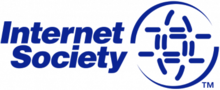 1998
Internet Corporation for Assigned Names and Numbers
From „single stakeholder“ to „multi-stakeholder“
ICANN
After 2016
The contract between USA and ICANN runs out
Either – completion of multi-stakeholder model
Or – return under US government
ICANN – top authority
Internet corporation for assigned names and numbers
responsible for managing and coordinating the Domain Name System (DNS)
ICANN is also responsible for accrediting the domain name registrars
https://www.icann.org/en/system/files/files/iana-stewardship-transition-proposal-10mar16-en.pdf
ICANN – top authority
Internet corporation for assigned names and numbers
responsible for managing and coordinating the Domain Name System (DNS)
ICANN is also responsible for accrediting the domain name registrars
How to get a new TLD?
HOW many TLD are there now?
CCA 1400
https://en.wikipedia.org/wiki/List_of_Internet_top-level_domains
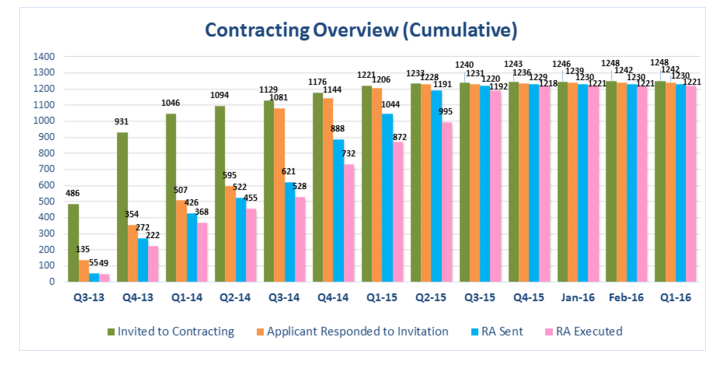 What do they have in common?
What is harmonized?
Trademark protection
Alternative dispute resolution
Applies to new TLD
LTD prior to such
Alternative dispute resolution
The harmonized solution
Reasons
Increased volumes of squatting cases
Problems with international element
Insufficient national regulation
Low experience of judges with cybersquatting and IP law in general
Alternative resolution - principle
Arbitration clause in the terms and conditions of registrations
Third parties have the right (not duty) to file a complaint at a selected arbitration institution
Arbitration clauses are contained in the majority of domain names
Another problem
Defensive registrations
215,835 .xxx domains.  132,859 are, adult-related sites, while 82,976 are merely defensive registrations
Why Taylor Swift is buying adult web domains (fortune.com)
.porn as a business model?
COSTS
INCOME
1 million dollars
150 dollars per registration per 5 years
1 000 000 / 150
All you need is 6 000 Celebrities and companies who make „smart business move“
Trends to help trademark and personal rights
RESERVED NAMES
SUNRISE PERIODS
UDRP procedure 
RRP procedure
RESERVED NAMES
https://www.icann.org/sites/default/files/packages/reserved-names/ReservedNames.xml
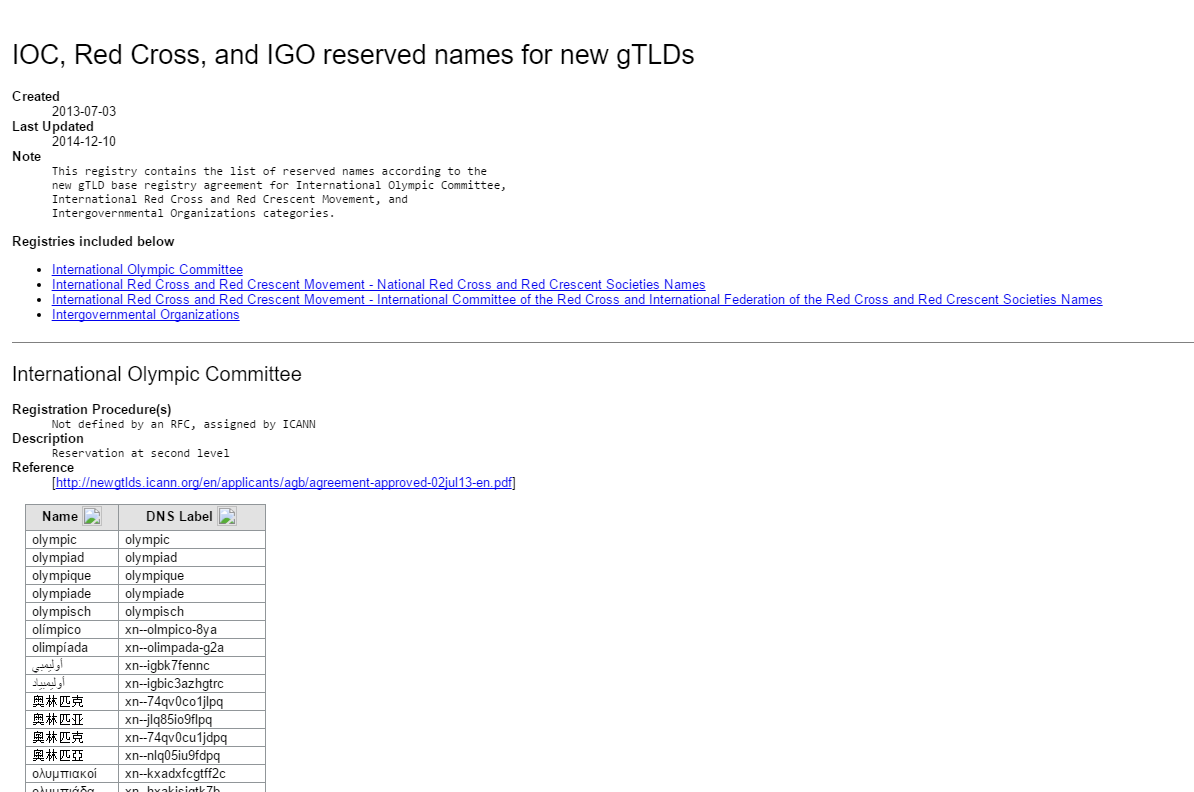 Trademark Clearinghouse
SUNRISE PERIODS
Domain disputes
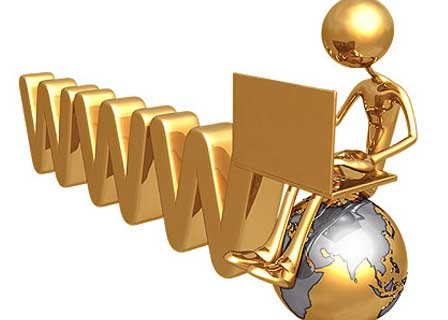 How to be legally protected from squatters?
Competition law
Trademark law
Geographical indications
Commercial name (firma)
Right for privacy
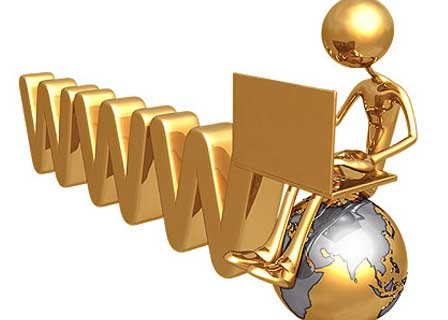 UNFAIR COMPETITION
§2976 – 
 "conduct in economic competition 
conflicts with the accepted practices of competition 
 may be detrimental to other competitors or customers. 

Unfair competition is prohibited.
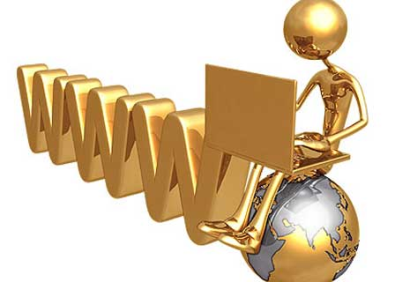 UNFAIR COMPETITION
misleading marking of goods and services
svycarskehodinky.cz,  gooogle.com, vikipedia.org
parasitic use of the reputation of another competitor's enterprise, products or services
Domain names and right for privacy and personality rights
UDHR Article 12
No one shall be subjected to arbitrary interference with his privacy, family, home or correspondence, nor to attacks upon his honour and reputation. Everyone has the right to the protection of the law against such interference or attacks.
Charter of human rights – Article 10(1) 
 Everyone has the right to demand that his human dignity, personal honor, and good reputation be respected, and that his name be protected.
Possible violations of personal rights
Paroubeknamars.cz
bushsucks.com
Ihategates.com (inactive)

Juliaroberts.com
Britneyspears.com
Protection of company names - § 423 Civil code
FIRMA
FIRMA is potected by unfair commercial rules
Trademark
Exclusive right to use the trademark in connection with goods and services
Example
Squatter registers a domain sony.cz and offers it for sale 
Can these companies rely on the protection on the company name claims?
Sony Music Entertainment Czech Republic s.r.o.
Sony Music Entertainment Czech Republic s.r.o.
SONY Czech, spol. s r.o.
Sony Ericsson Mobile Communications International AB Branch Office Czech Republic,
Example
Squatter registers the domain lego.cz
He does not use this domain and offers it for sale for 200 000 Kč

Can the trademark owner claim violation of his rights?
Can the trademark owner claim transfer of the domain name?
What if the owner is based in denmark, administrator is Czech and squatter Russian?
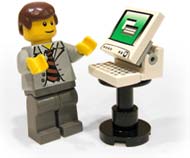 Alternative dispute resolution
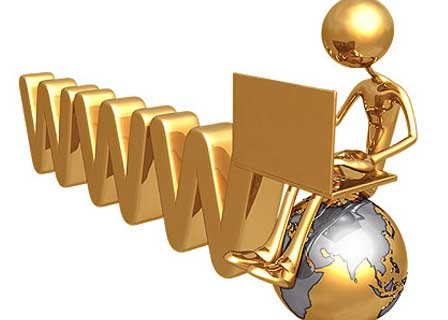 Reasons
Increased volumes of squatting cases
Problems with international element
Insufficient national regulation
Low experience of judges with cybersquatting and IP law in general
Alternative resolution - principle
Arbitration clause in the terms and conditions of registrations
Third parties have the right (not duty) to file a complaint at a selected arbitration institution
Arbitration clauses are contained in the majority of domain names
Domain .eu
Not an arbitration clause
Competence of arbitration courts enacted by regulation 874/2004/EC
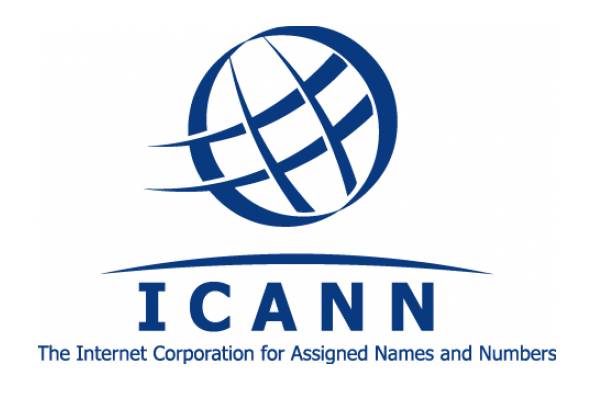 UDRP process
Complainant must prove:
Domain name is identical or confusingly similar to a trademark in which complainant has rights
Domain name has been registered and is being used in bad faith
No rights or legitimate interests in respect of current domain name
1) Identical or confusingly similar
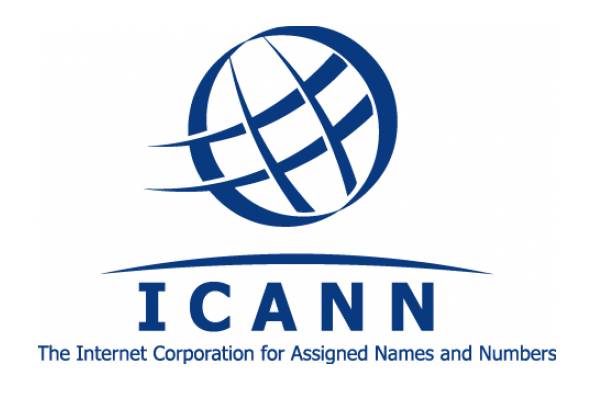 The test:
comparison between the trademark and the domain name itself to determine likelihood of Internet user confusion.
the relevant trademark would generally need to be recognizable as such within the domain name
the content of website is irrelevant
E.g. guiness.com
Typosqatting!
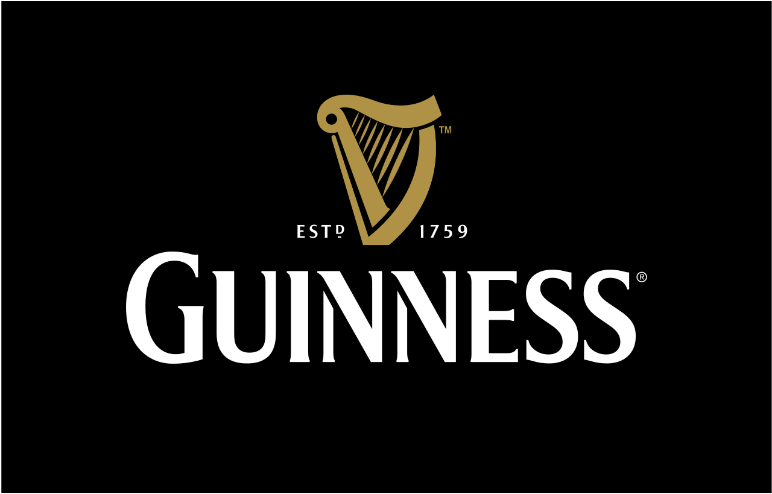 2) Lack of legitimate interests in generic words
If the complainant makes a prima facie case that the respondent has no rights or legitimate interests
The respondent fails to show one of the three circumstances under Paragraph 4(c) of the Policy, 
The respondent may lack a legitimate interest in the domain name
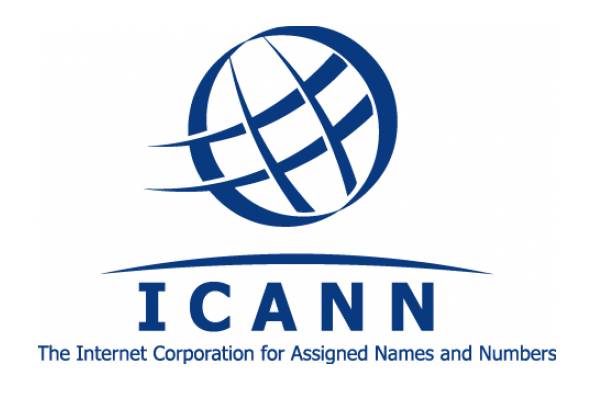 3) Bad faith
What is bad faith?
Attempt to sell, lease, etc. the domain (cybersqatting)
Disrupt competitor‘s business
Attract (for commercial gain) the visitors to the site via confusion
Article 4 (b) of the rules
Quotation of picture
http://pegasusservicesgroup.com/images/domain-name.jpg
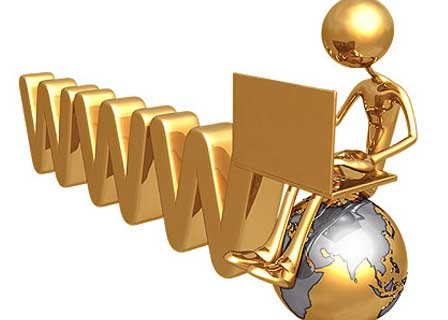